Figure 4. Optical images of area V1 cortex in response to illusory contour and real line stimulation. Data shown are ...
Cereb Cortex, Volume 11, Issue 7, July 2001, Pages 648–665, https://doi.org/10.1093/cercor/11.7.648
The content of this slide may be subject to copyright: please see the slide notes for details.
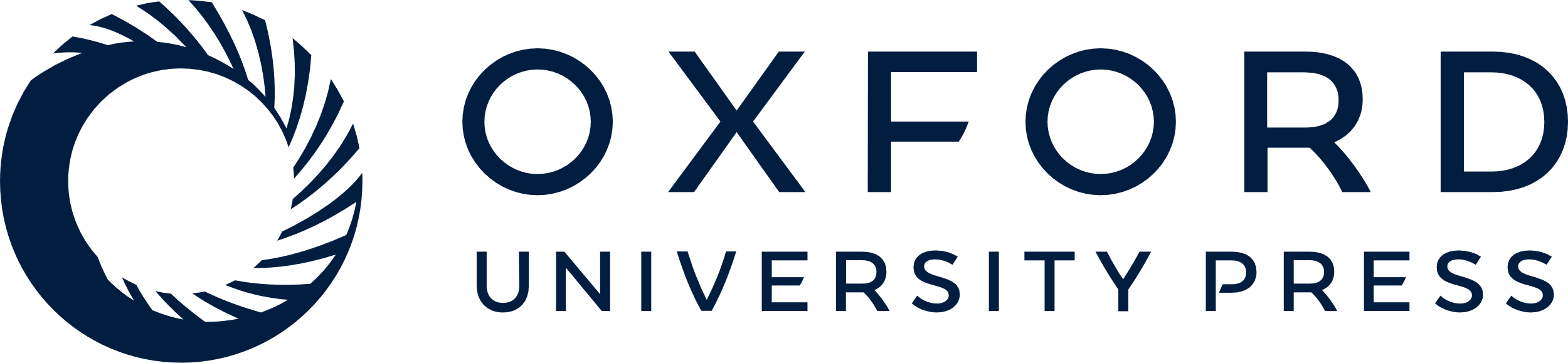 [Speaker Notes: Figure 4.  Optical images of area V1 cortex in response to illusory contour and real line stimulation. Data shown are from Case A. (a) Top panel, real line orientation map (horizontal minus vertical), darkest areas indicate strongest response to horizontal orientation (circled in panel below in orange over same orientation map), lightest areas indicate strongest response to vertical orientation (circled in panel below in blue). Maps calculated without first frame analysis. (b) Top panel, illusory contour orientation map (horizontal minus vertical), darkest areas indicate strongest response to horizontal orientation, lightest areas indicate strongest response to vertical orientation. Bottom panel, same illusory contour orientation map overlaid with demarcated real orientation domains from (a). In V1, strong horizontal real domains (orange circles) overlay strongest vertical illusory domains (lightest shaded areas). Conversely, strong vertical real domains (blue circles) overlay strongest horizontal illusory domains (darkest shaded areas). Maps calculated without first frame analysis. (c) Blood vessel pattern landmarks. (d) Ocular dominance map, confirming that the imaged area is V1 cortex. Darkest areas indicate strongest left eye responses.


Unless provided in the caption above, the following copyright applies to the content of this slide: © Oxford University Press]